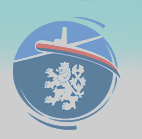 Pokračující letová způsobilost v návaznosti na počáteční letovou způsobilost
Seminář GA 2021
1
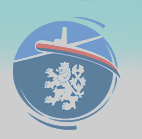 OBSAH PRESENTACE
Kategorie způsobilosti
Typové osvědčení
Rozdělení letadel podle „Základního nařízení“
Postupy pro osvědčování a zachování letové způsobilosti
Systém údržby
Seminář GA 2021
2
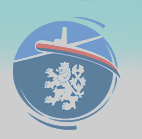 Kategorie způsobilostiCivilní letadlo musí mít doklady způsobilosti, ale jaké?
Standardní Osvědčení letové způsobilosti na základě vydaného Typového osvědčení (TC), nebo

Osvědčení letové způsobilosti (OLZ) ve zvláštní kategorii :
EXPERIMENTAL
RESTRICTED
LIMITED nebo

Povolení k letu ve zvláštní kategorii letové způsobilosti (ZOLZ),
        popřípadě
Specifické povolení pro Sportovní létající zařízení, Microlight, Ultralight ….podle národní  úpravy „leteckých zákonů“ v daných státech
Seminář GA 2021
3
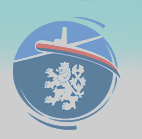 Kategorie způsobilosti  Standardní Osvědčení letové způsobilosti
Letoun s TC pod správou EASA, neboli t.z.v,
     „Transferované    			letadlo“	dříve podle (EU)216/2008,	
	nyní podle (EU)2018/1139

Letoun s TC pod správou Národního úřadu je t.z.v.
     „Annexované letadlo“
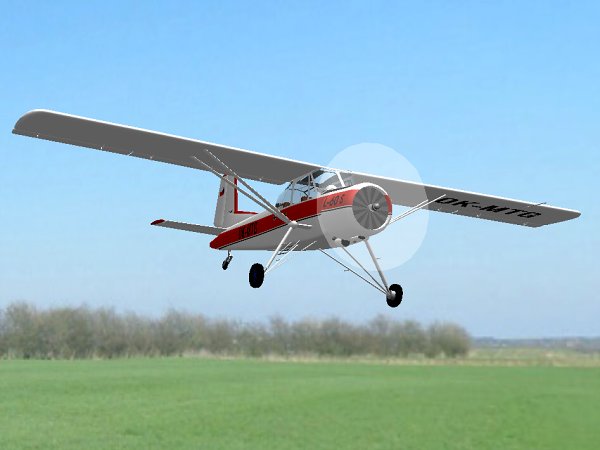 Seminář GA 2021
4
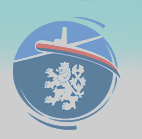 Kategorie způsobilostiOLZ ve standardní kategorii způsobilosti podle EASA
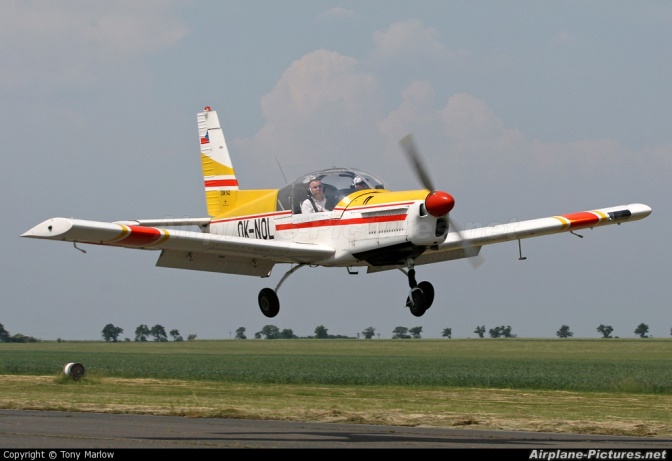 Letadlo musí být v souladu s TC
TC EASA existuje pro typ letadla:
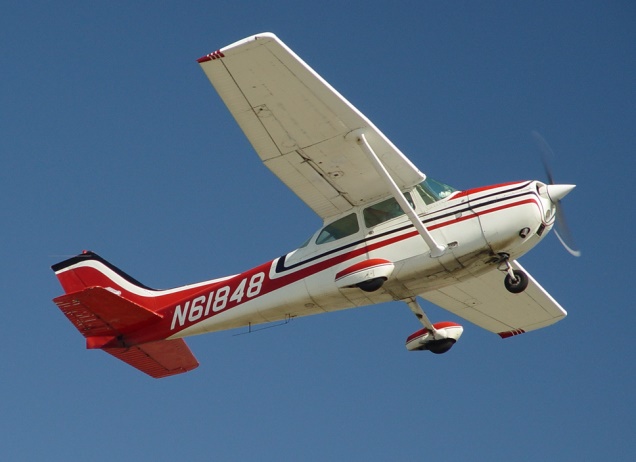 Seminář GA 2021
5
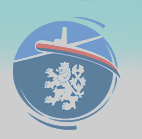 Kategorie způsobilostiOLZ ve zvláštní kategorii způsobilosti podle EASA
Letadla s omezeným TC (Restricted)
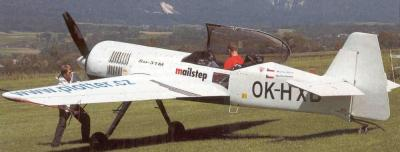 Letadla se zvláštní specifikací letové způsobilosti  (SAS)
Seminář GA 2021
6
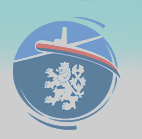 Kategorie způsobilostiZvláštní kategorie způsobilosti podle EASA
Létání na Letové podmínky (Flight Condition - FC) a Povolení k letu (Permit to Fly - PtF) se používá pro letadla:
Kdy jejich způsobilost ještě nebyla prokázána, tj. pro  prototypy nebo
Je z nějakého důvodu trvale nebo přechodně omezena
Seminář GA 2021
7
Letadla pod EASA – FC a PtFPROTOTYP PRO VÝVOJ
Seminář GA 2021
8
Letadla pod EASA – FC a PtFPROTOTYP PRO PRŮKAZ TC – nově vyrobené letadlo
Seminář GA 2021
9
Letadla pod EASA – FC a PtFPROTOTYP PRO PRŮKAZ ZTN – upravené letadlo z provozu
Seminář GA 2021
10
Letadla pod EASA – FC a PtF Zálety nově vyrobených letadel po výrobě
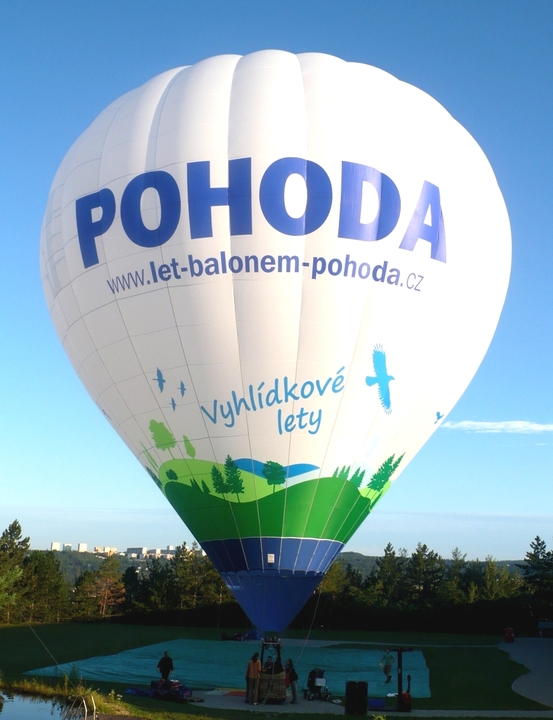 Seminář GA 2021
11
Letadla pod EASA – FC a PtF Lety pro přejímku zákazníků, Průzkum trhu, včetně výcviku posádek zákazníka, Letecké výstavy a air-show, Lety pro překonání rekordů, účast na závodech, přelet do údržby či místa skladování, individuálně stavěná letadla, lety pro přejímku úřadem, trénink posádek žadatele, …
Seminář GA 2021
12
ANNEXOVANÁ LETADLA
Pod národním TC mohou být nesložitá letadla, jejichž:
 	— původní návrh byl vytvořen před 1. lednem 1955 a
	— výroba byla zastavena před 1. lednem 1975,

Jako typ je v ČR veden a má ÚCL vydaný TC pro českého držitele TC:
L – 60
Aero 45
Super Ae 145
L – 40
ORLÍK - VT 16
ORLÍK – VT 116
Validované typy, tj. je TC vydáno jiným úřadem a držitel TC je zahraniční
Schleicher Rhö﻿nlerche II LBA 
 Piper J4A FAA 
Piper J3 – FAA
PZL An-2 CAA Poland
…

Ve zvláštní kategorii způsobilosti:
Experimental
Limited
Restricted
Povolení     			      letu
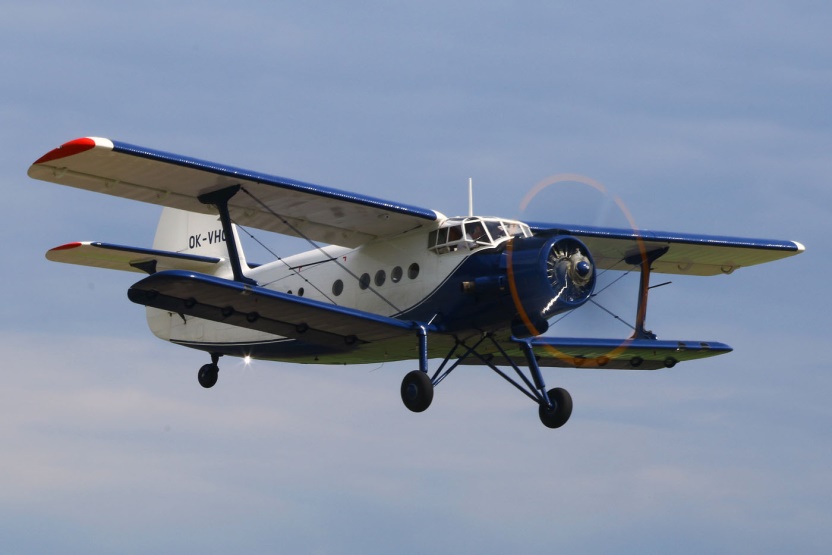 Seminář GA 2021
13
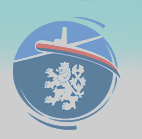 Kategorie způsobilosti  Kategorie EXPERIMENTAL
Prototypy pro vývoj a průkaz plnění požadavků
Zkoušení nových koncepcí
	- Striktní omezení 	provozu na základě 	Souhlasu ke 	zkušebnímu létání
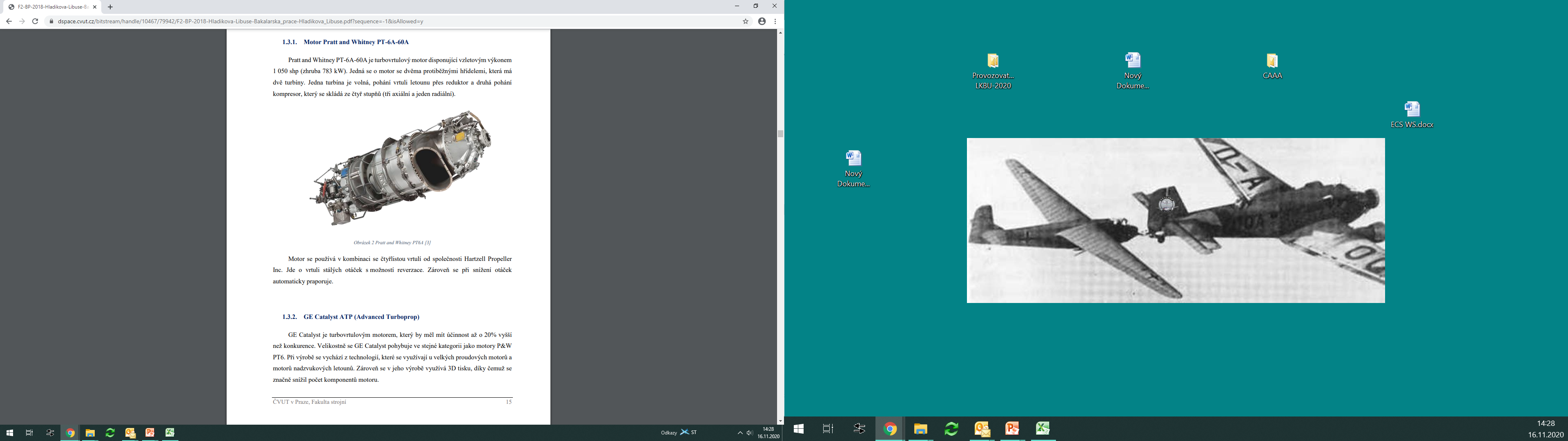 1050HP
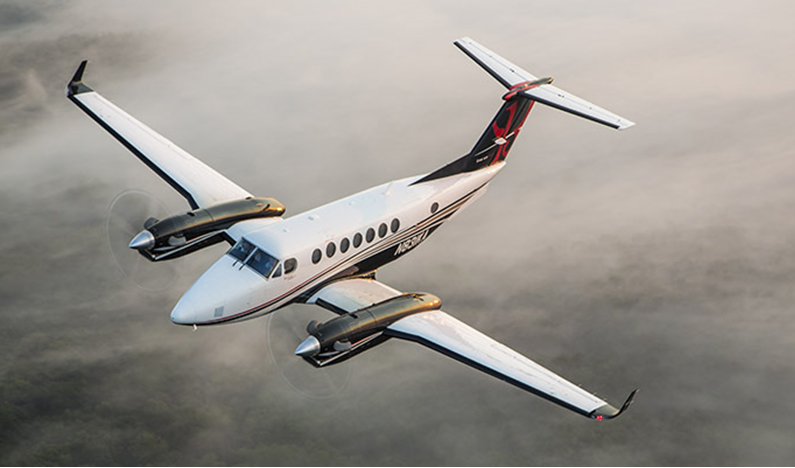 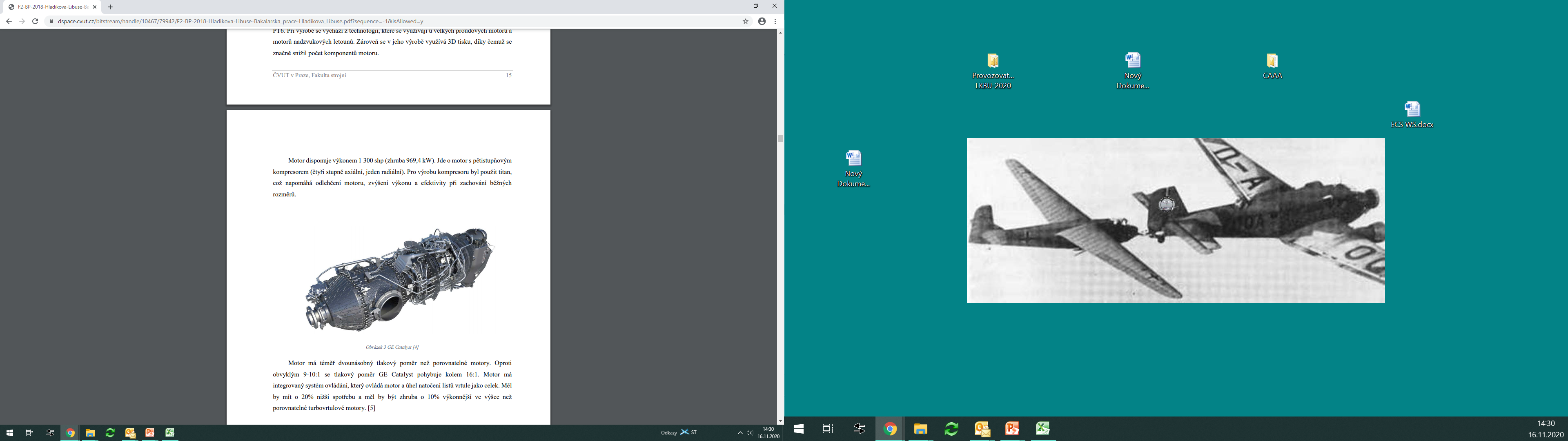 1300HP
Seminář GA 2021
14
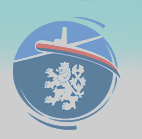 Kategorie způsobilosti  Kategorie EXPERIMENTAL
Letadla historického významu
Individuálně stavěná letadla
Problematické přepsání do rejstříku cizího státu
Nekomerční provoz
Omezené přelety přes hranice
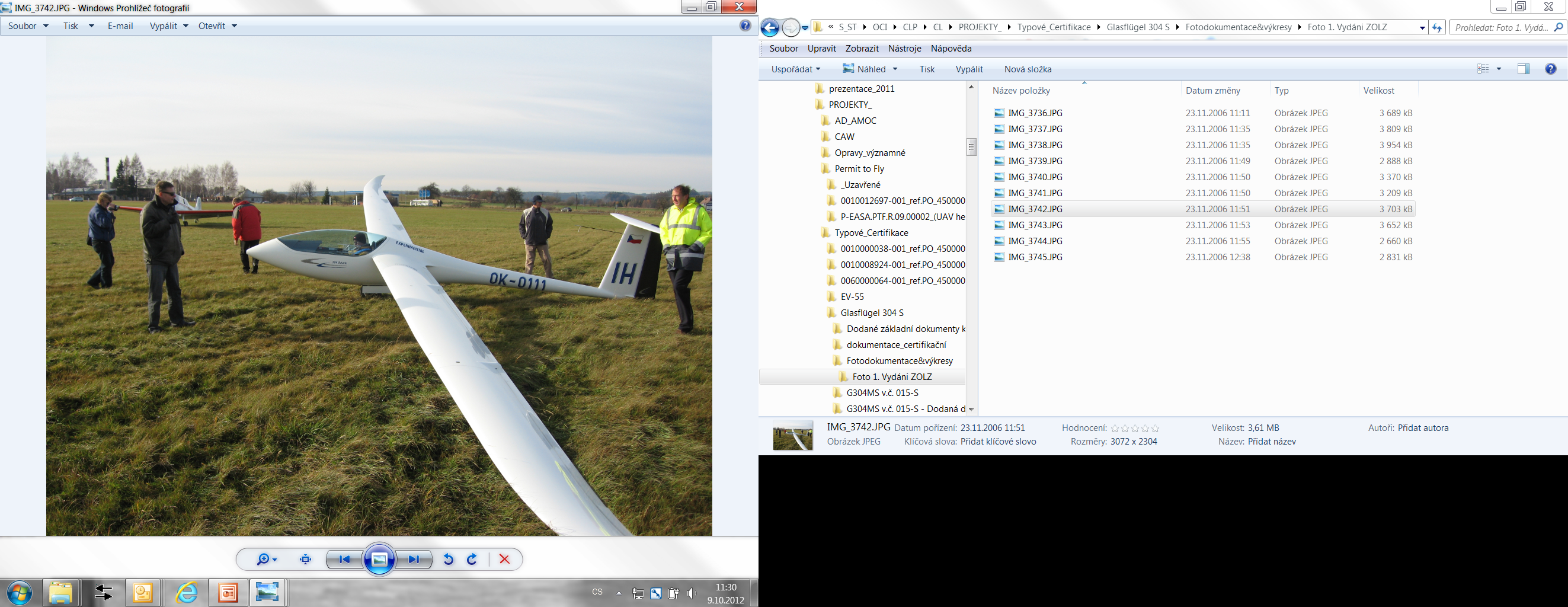 Seminář GA 2021
15
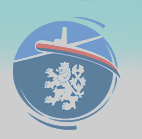 Kategorie způsobilosti  Kategorie LIMITED
Letadlo nikdy nebylo certifikováno, převzato u vojenského provozu 
nekomerční provoz
	

	ÚCL LIMITED
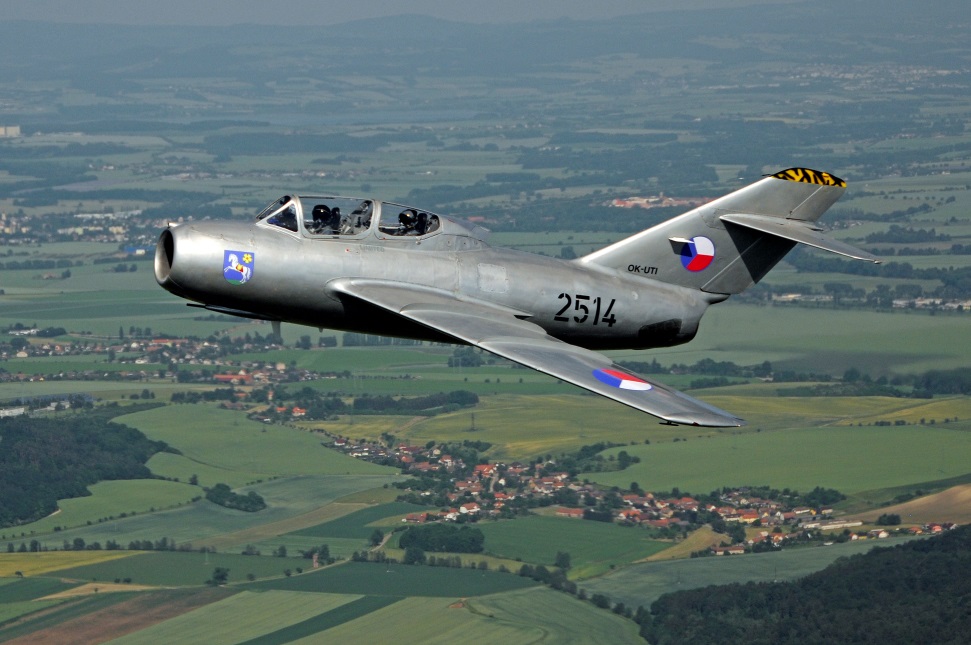 Seminář GA 2021
16
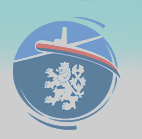 Kategorie způsobilosti  Kategorie RESTRICTED
Letadlo nesplňuje některé certifikační specifikace – omezeno na určité druhy provozu
	

	ÚCL RESTRICTED
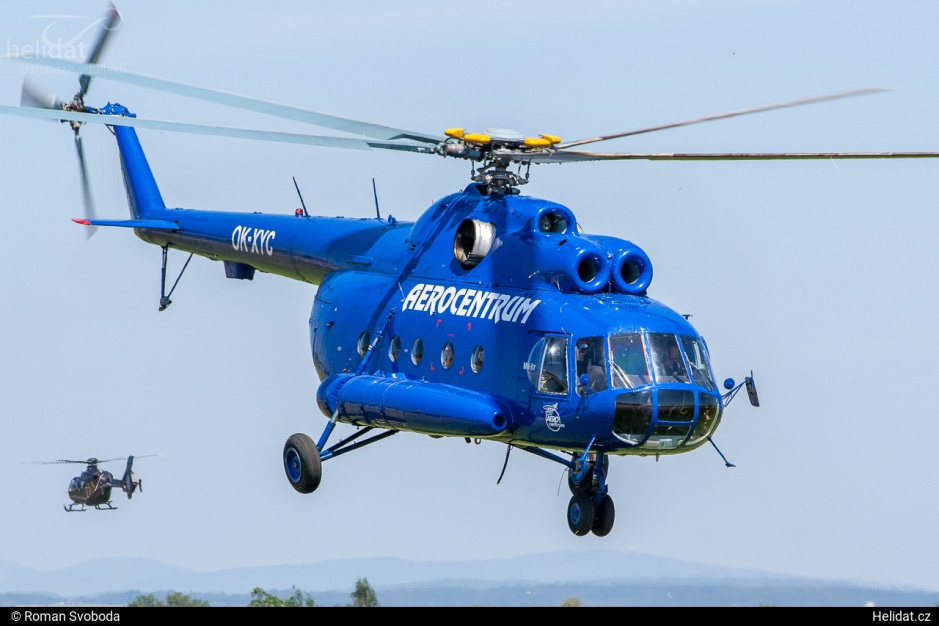 Seminář GA 2021
17
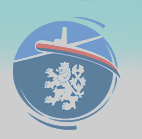 Rozdělení letadel dle „Základního nařízení“Rozdělení kompetencí podle „Základního nařízení“ (BR)
ÚCL je zodpovědný za IAW a CAW „Annexovaných“ letadel, vyjma Sportovních létajících zařízení, definovaných „Leteckým zákonem“ a Vyhláškou 108/1997 Sb.

Pro „Transferovaná“ letadla je ÚCL zodpovědný za CAW,
	činnosti pro IAW vykonává ÚCL na základě 	kontraktu s EASA
Seminář GA 2021
18
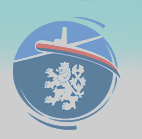 Typové osvědčení Vydání Typového osvědčení ICAO
Na základě ICAO Annex 8, Airworthiness of Aircraft
 
Předpis L8 – Letová způsobilost letadel, schválen Ministerstvem dopravy ČR –Postupy jsou v předpise L8/A

Nařízení (EU)2018/1139 od 11.9.2018 místo 216/2008 – postupy jsou:
Nařízení (EU) 748/2012
Nařízení (EU) 1321/2014
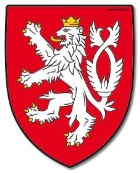 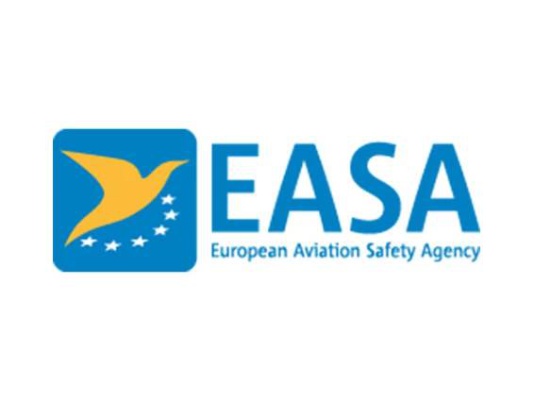 Seminář GA 2021
19
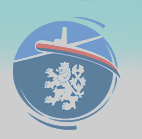 Typové osvědčení Co musí splňovat Typové osvědčení?
Oprávnění držitele TC 
	
Návrhová hlediska příslušných požadavků letové způsobilosti
 
Průkaz vyhovění příslušným požadavkům letové způsobilosti – „Typový návrh musí vyhovět Stavebním předpisům“ 	
	 
Povinnosti držitele Typového osvědčení 

Příloha k TC (TCDS)
Buhl Airster CA-3
FAA 1927
Seminář GA 2021
20
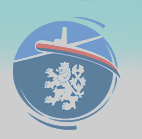 Typové osvědčení Požadavky Stavebních předpisů
Všeobecné požadavky
Letové charakteristiky
Pevnost letadla
Konstrukce letadla
Pohonná jednotka
Vybavení letadla
Provozní omezení a informace
Používané stavební předpisy
FAR 23
FAR 25
BCAR xx
CS 22
CS LSA
CS 23
….
Seminář GA 2021
21
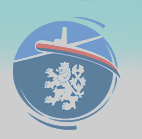 Postupy pro osvědčování a zachování letové způsobilosti
Co musí být dále zajištěno, aby mělo smysl Typové osvědčení vůbec vydávat?
Výroba ve shodě s Typovým návrhem
Osvědčení letové způsobilosti pro každé letadlo
Počáteční letová způsobilost (IAW) - změny Typového návrhu a Doplňková typová osvědčení
Pokračující letová způsobilost (CAW)- řízené prostředí pro údržbu a opravy, prodlužování letové způsobilosti, Příkazy k zachování letové způsobilosti
Seminář GA 2021
22
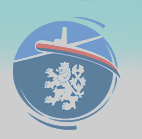 Postupy pro osvědčování a zachování letové způsobilostiVýroba
Požadavky na výrobce
Součinnost s držitelem Typového návrhu
Výroba ve shodě s Typovým návrhem
Zkušební let po vyrobení
Vydání dokladu o způsobilosti letadla pro vydaní Osvědčení letové způsobilosti
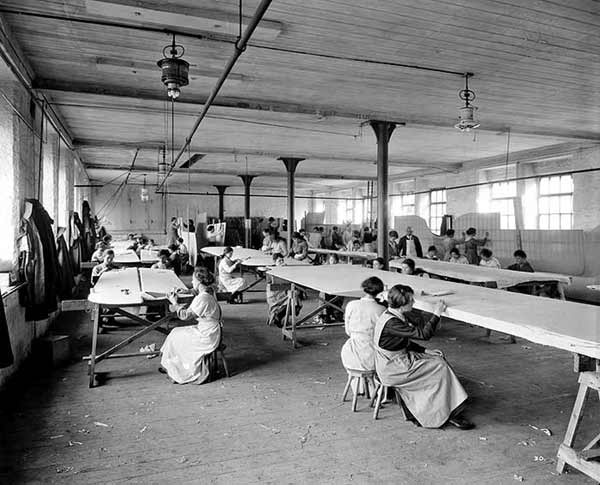 Seminář GA 2021
23
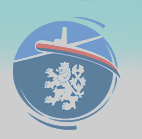 Postupy pro osvědčování a zachování letové způsobilostiZměny Typového návrhu
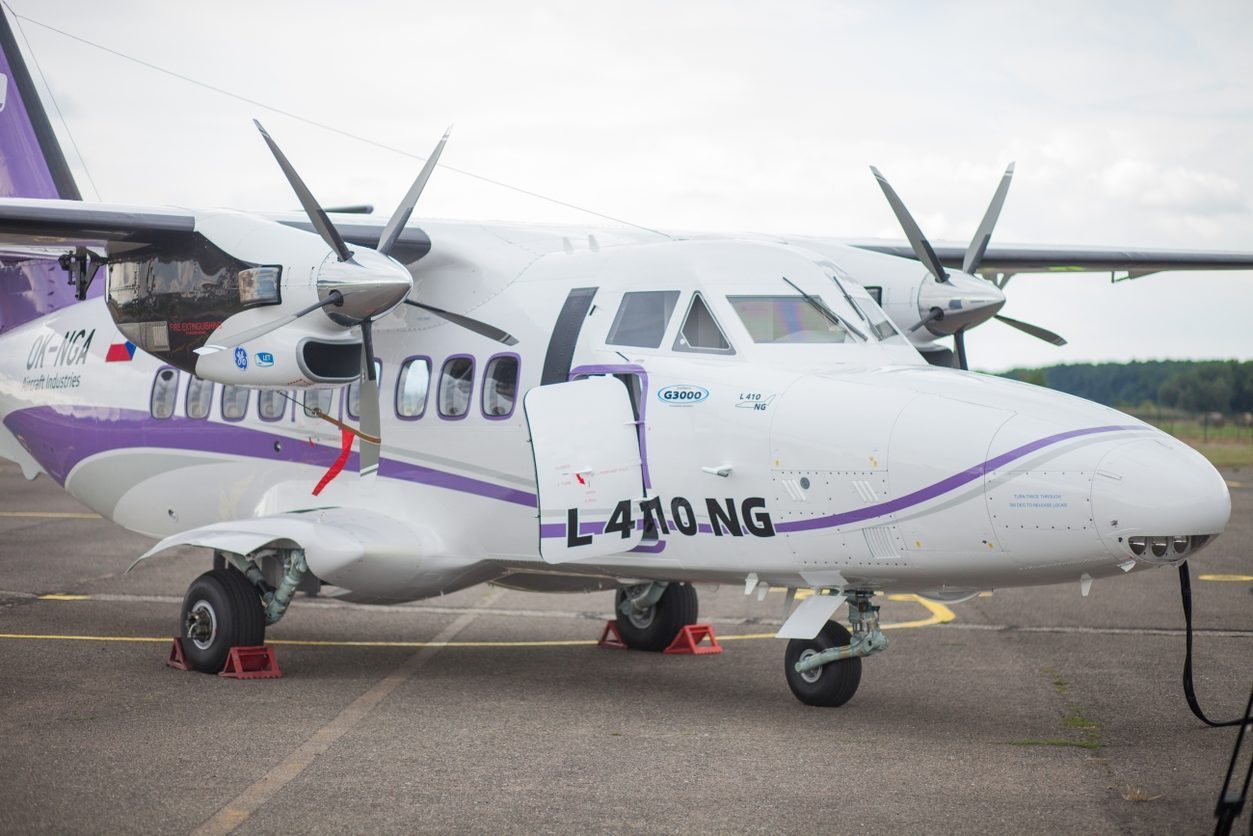 „Major Change“ prováděné držitelem TC
Schvalované EASA
„Minor Change“
Schvalované EASA
Schvalované Oprávněným subjektem
Doplňkové Typové osvědčení
Schvalované EASA
Seminář GA 2021
24
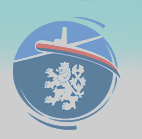 Postupy pro osvědčování a zachování letové způsobilostiSTC
„Doplňkové Typové osvědčení
Schvalované EASA
Vyšetření způsobilosti provádí ÚCL-kontrakt
Žadatel není držitel TC
DOA x AP DOA
Certifikační PRG
Seminář GA 2021
25
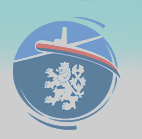 Postupy pro osvědčování a zachování letové způsobilostiOsvědčení letové způsobilosti
Dobově omezená platnost OLZ – určeno:
Přímo OLZ
Další dok. (ARC)
A/C je nezpůsobilé:
Poškození
Neschválená oprava, zástavba, úprava
Nedodržený systém údržby
Neprovedený Příkaz  zachování letové způsobilosti (AD)
Seminář GA 2021
26
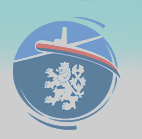 Systém údržby z hlediska certifikace
CS 23.1529 Instrukce pro zachování letové způsobilosti 
	Musí být vypracovány instrukce pro zachování letové způsobilosti podle Dodatku G.
Dodatek G
G23.1  Všeobecně 
(a) Tento Dodatek specifikuje požadavky na vypracování instrukcí pro zachování letové způsobilosti požadovaných dle CS 23.1529. (b) Instrukce pro zachován letové způsobilosti pro každý letoun musí obsahovat instrukce pro zachování letové způsobilosti pro každý motor a vrtuli (dále jen „výrobky“), pro každé zařízení požadované předpisem CS-23 a jakékoli potřebné informace vztahující se k vzájemnému propojení těchto zařízení a výrobků s letounem. Jestliže nejsou instrukce pro zachování letové způsobilosti dodávány výrobcem zařízení nebo výrobku zastavěného v letounu, pak musí instrukce pro zachování letové způsobilosti pro letoun obsahovat nezbytné informace k zachování letové způsobilosti letounu. 
…..
G23.4  Oddíl Omezení letové způsobilosti  (ALS)
Instrukce pro zachování letové způsobilosti musí obsahovat oddíl s názvem „Omezení letové způsobilosti“. Tento oddíl musí být oddělený a zřetelně rozlišitelný od ostatních částí dokumentu. V tomto oddíle musí být stanoveny všechny závazné termíny pro výměny, prohlídky konstrukce a příslušné postupy pro prohlídky konstrukce požadované při typové certifikaci. V případě, kdy instrukce pro zachování letové způsobilosti tvoří více dokumentů, musí být oddíl vyžadovaný tímto odstavcem zařazen do hlavní příručky. Tento oddíl musí na předním místě obsahovat čitelné prohlášení v následujícím znění: Oddíl omezení letové způsobilosti je schválen a jeho změny musí být také schváleny.
Seminář GA 2021
27
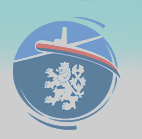 Systém údržby z technického hlediska
Safe Life-Fail Safe-Damage tolerance
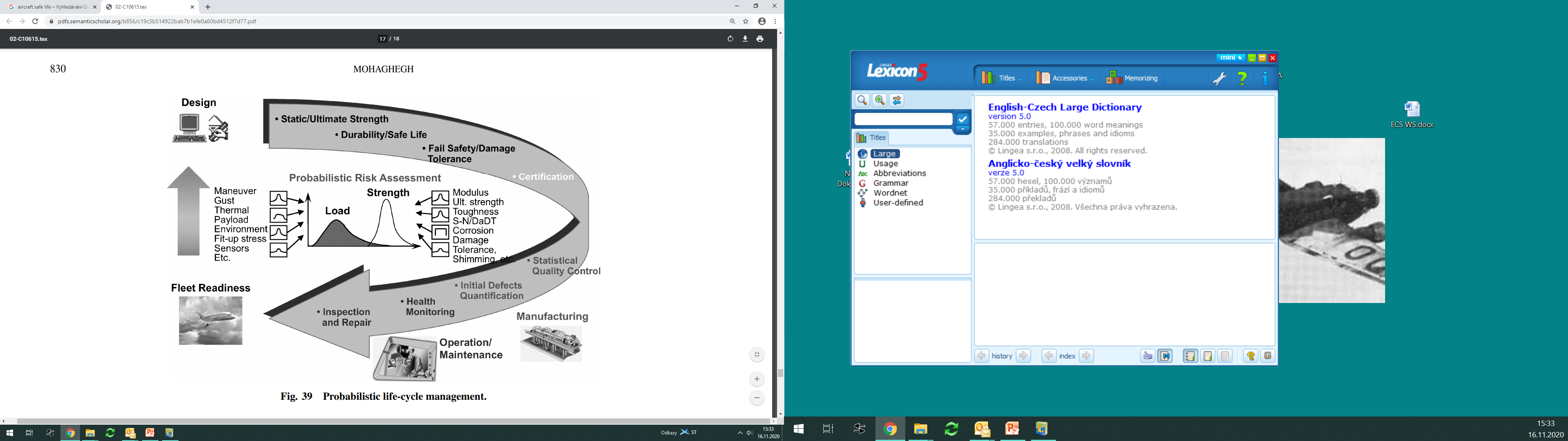 Seminář GA 2021
28
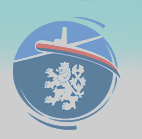 Systém údržby z technického hlediska
pro primární díly konstrukce platí model spolehlivosti
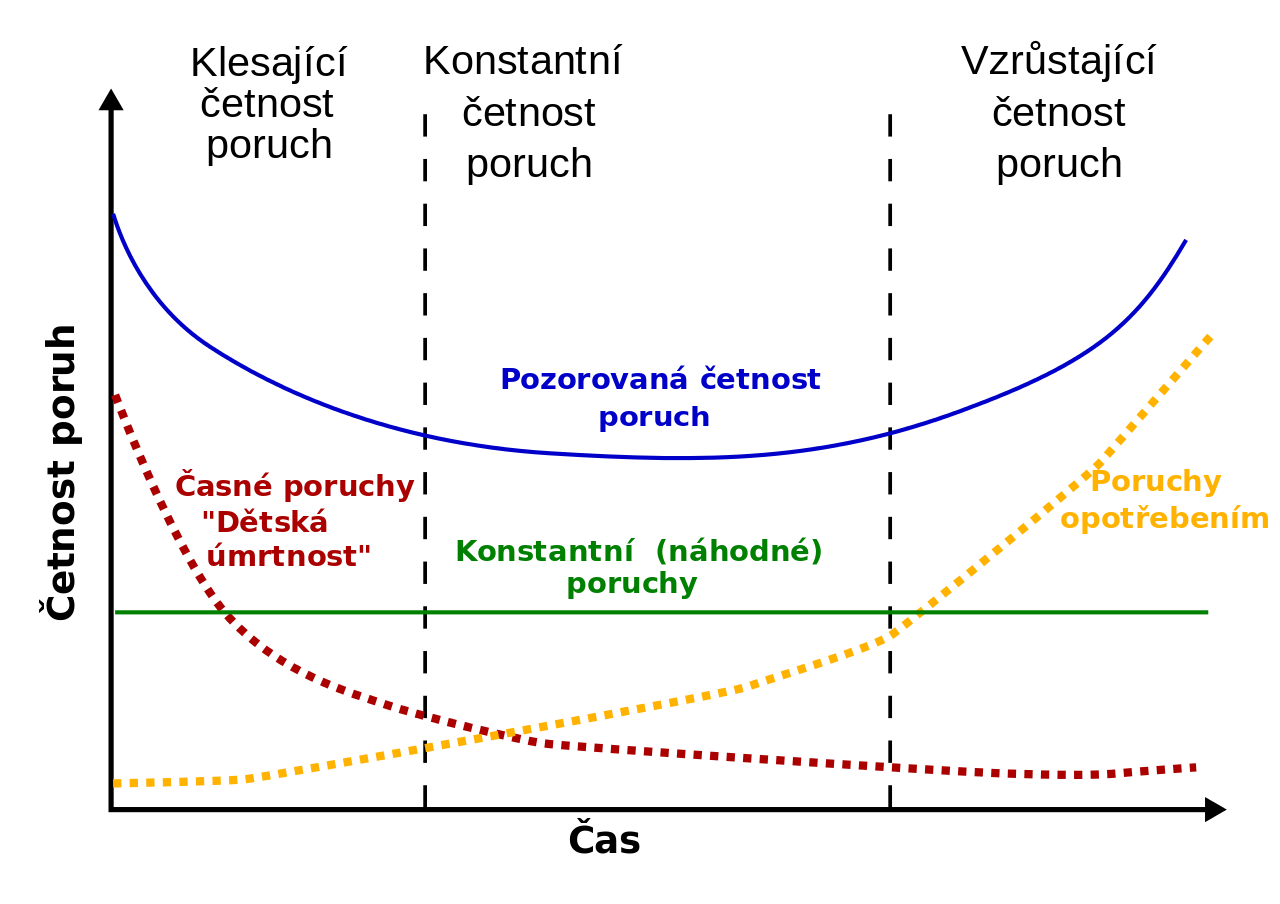 Nicméně takto lze posuzovat jen o něco více než 10 % prvků, u kterých se musí uvážit vznik opotřebení a následné případné poruchy
Seminář GA 2021
29
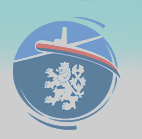 Systém údržby z technického hlediska
Rozbor poruch –analýzy spolehlivosti pro určení programu údržby
Do 70 let velmi konzervativní přístup -  Safe Life          TBO
                                                             - pro určité prvky se používá stále
                                                             - (kování nosníku křídla, kliková hřídel..)
                                                             - většina  letadla GA kategorie N do                                                                                                                          				nedávné doby



Od 70-tých let používán systém Reliability Centered maintenance RCM             	MSG 1, 2, 3, což vedlo např:
DC-8 – původní Fail Safe -  339 položek s TBO, 4 miliony hodin při údržbě během prvních 2Ot FH
DC-10 – použití MSG 1 - pouze 7 položek s TBO
B 747 – MSG 2 -  pouze 66 tisíc hodin při údržbě během prvních 2Ot FH
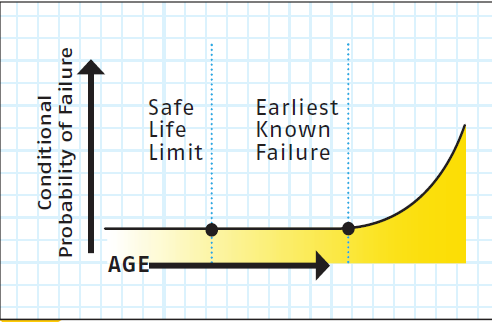 Seminář GA 2021
30
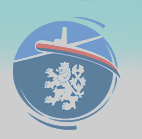 Systém údržby z technického hlediska
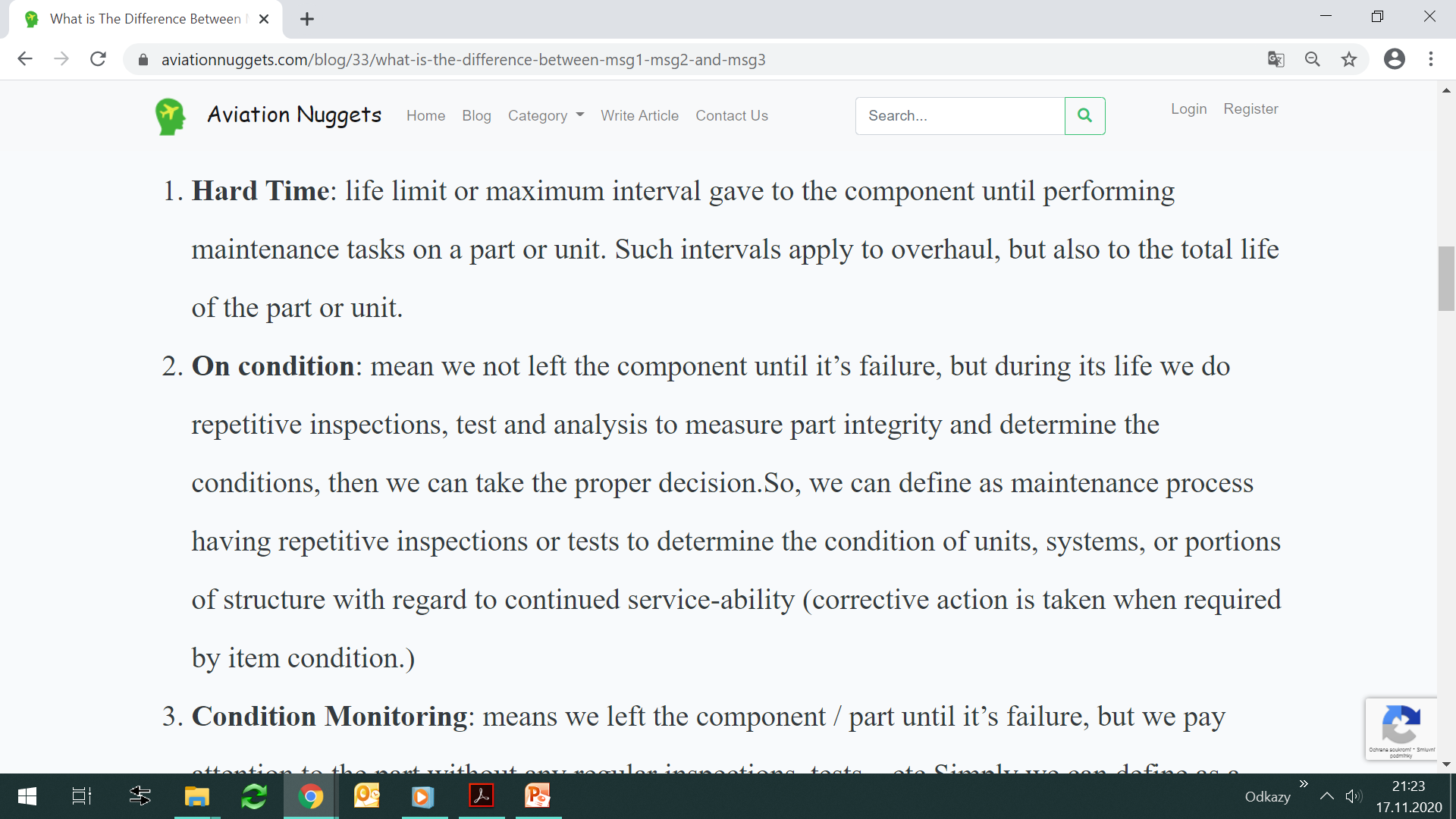 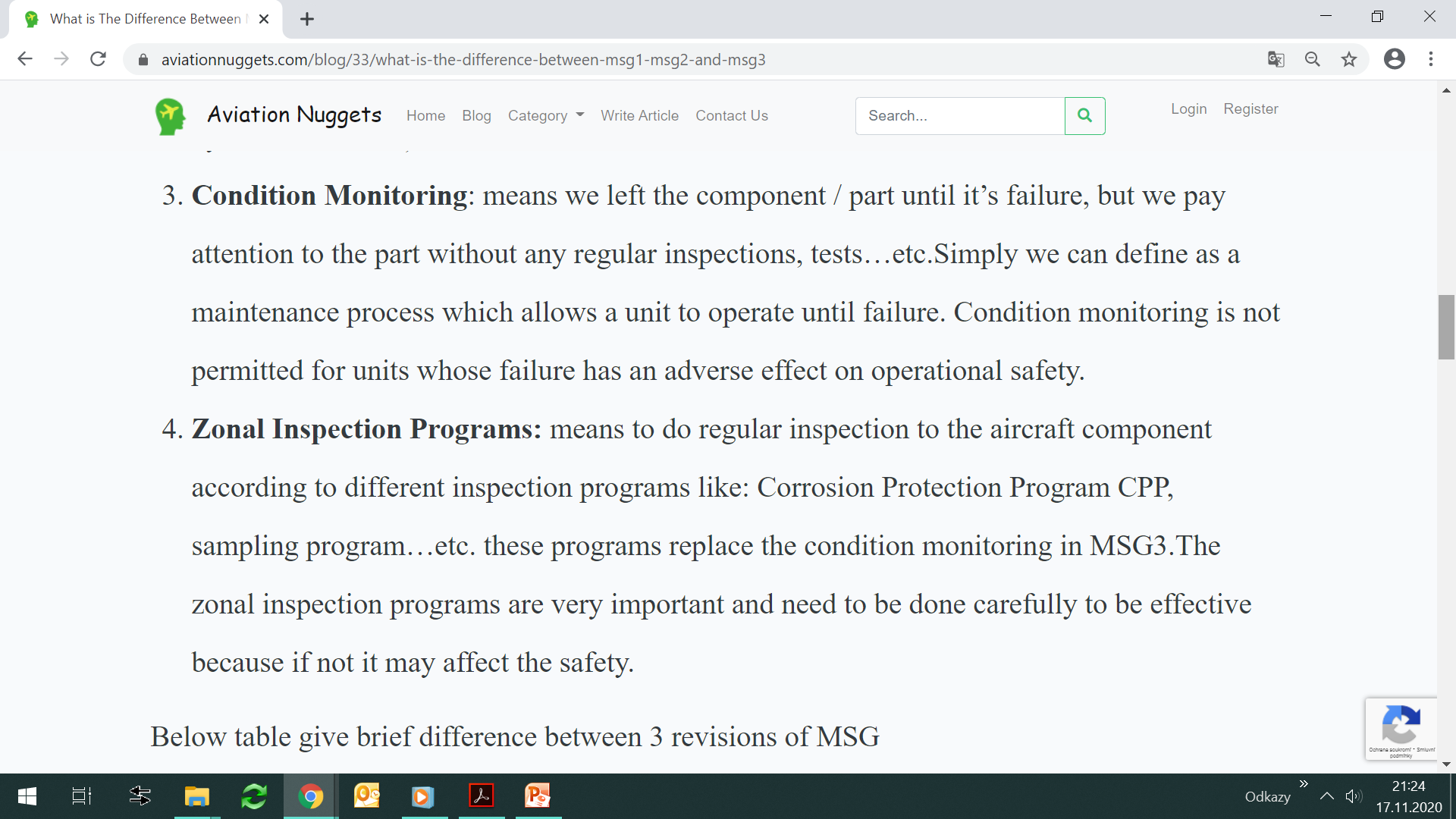 Seminář GA 2021
31
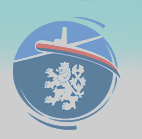 Systém údržby z technického hlediska
Příklad pro dopravní letadla






GA v současné době nedosahuje úrovně roku 1970, použití RCM je drahé astarší konstrukce jsou navrženy podle Safe - life
Z toho plynou velké náklady na údržbu letadel GA podle systému údržby dle MM držitele TC 
Snaha FAA/EASA řešit tuto situaci legislativně s tím, že se zvýší pro tento segment letectví přijatelná míra rizika
Seminář GA 2021
32
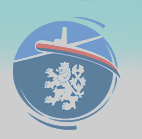 Systém údržby z hlediska legislativy
Nařízení (EU)2042/2003 a 1321/2014 do roku 2016:
Nezpochybňovalo omezení životnosti a lhůty údržby, zavedené jinde a jinak, než v ALS
Umožňovalo zavedení plošných národních požadavků na provádění údržby na všechna letadla
Současné znění (EU)1321/2014 a od 2/2020 zavedený Part M/L  pro letouny do 1200 kg v nekomerčním provozu, resp. 2730 kg MTOW mimo obchodní leteckou dopravu považuje za závazné pouze  lhůty životnosti a údržby, uvedené v:
Příloze k Typovému osvědčení - TCDS
Příkazech k zachování letové způsobilosti - AD
V MM v části nazvané Airworthiness Limitation Sektion - ALS
Omezení životnosti a systém údržby, zavedené jinou formou, nemusí vlastník/provozovatel letadla vůbec dodržovat, jestliže nelétá v obchodní letecké dopravě 
Vlastník letadla v nekomerčním provozu si může navrhnout vlastní program údržby (AMP), který ale musí být minimálně v rozsahu, předepsaném Part M-L (v podstatě z letadla nic neupadlo, nic se na něm neviklá a nic z něj neteče). Tento program ovšem musí respektovat  Minimum Inspection Progam popsaný v Part ML a nesmí být mírnější. Navíc musí vzít v úvahu doporučené lhůty a navrhnout alternativní akci.
V případě, že letadlo létá komerčně, musí AMP zpracovat oprávněná organizace CAMO/CAO 
Pozn.: 	Výklad, které činnosti údržby a omezení jsou závazné se stává právní a ve 	skutečnosti  ekonomickou záležitostí  a technické hledisko a fyzika se dostává do 	pozadí
Seminář GA 2021
33
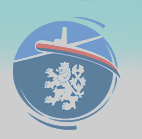 Systém údržby z hlediska legislativy
Stručný popis změny, zavedené od 24. 3. 2020, je dohledatelný na:
https://www.caa.cz/wp-content/uploads/2020/01/Z%C3%A1kladn%C3%AD-informace-plynouc%C3%AD-ze-zm%C4%9Bny-Na%C5%99%C3%ADzen%C3%AD-1321_final.pdf

Přístup ÚCL k nové filosofii, že vlastník letadla podle Partu M-L si  sám navrhne AMP a může případně vypustit lhůty údržby, stanovené držitelem TC v jím vydaném MM a bulletinech (dokonce i označených jako Mandatory), je  v:
https://www.caa.cz/letadlova-technika/zmena-narizeni-komise-eu-c-1321-2014/nejcastejsi-otazky/proc-posledni-roky-ucl-opakovane-jednal-s-drziteli-typovych-certifikatu-o-dobovych-lhutach-udrzby/

Jak vytvořit AMP pro letadla dle Part M-L je popsáno v:
https://www.caa.cz/wp-content/uploads/2020/03/PO-ST-PartML-ML-A-302.pdf

Jaké úkony údržby pro zachování způsobilosti letadla podle Part M-L je nutné z pohledu ÚCL vykonat, aby letadlo zůstalo způsobilé, uvádí:
https://www.caa.cz/letadlova-technika/zmena-narizeni-komise-eu-c-1321-2014/nejcastejsi-otazky/jaky-vyznam-ma-barevne-rozliseni-ukonu-udrzby-v-poradnim-obezniku-ucl-v-priloze-striktne-doporucene-ukony-udrzby-a-jake-lhuty-udrzby-mam-dodrzovat-abych-se-svym-letadlem-nespadal-do-skupiny-kterou-u/

Podrobné informace k zachování způsobilosti letadla v provozu je možné najít na:
https://www.caa.cz/letadlova-technika/zmena-narizeni-komise-eu-c-1321-2014/
Seminář GA 2021
34
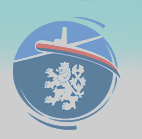 Systém údržby z pohledu zdravého rozumu
Na předchozích stranách je v hrubých rysech popsán celý život letadla, i když principy a vlastní postupy, vedoucí k tomu, aby letadlo bylo způsobilé a mohlo bezpečně létat, jsou ve skutečnosti daleko složitější. Nicméně i tak složitý a sofistikovaný systém počáteční a pokračující způsobilosti letadla se zhroutí, jestliže nebude letadlo řádně udržované.
Údržba bude něco stát a rozhodně nebude úplně levná. V dnešní době, kdy všude hrají hlavní roli finance, se bude názor na to, jak řádně udržovat letadlo, významně lišit. Pohled výrobce (držitele TC) a vlastníka bude diametrálně odlišný, co výrobce bude považovat za levné, pro vlastníka bude neúnosně drahé. Mezi těmi dvěma stojí v dnešní době servisy (AMO a hlavně CAMO/CAO) a Oprávnění pracovníci, kteří mají právo v mnoha případech posoudit podle svých znalostí letadla a zkušeností s provozem daného konkrétního letadla, jaký rozsah prací údržby a tím i náklady na ní, je potřebné a „rozumné“ provést. Tlačit ne ně, ať po mně jako vlastníkovi letadla nic nechtějí a hlavně ať mi podepíší to, co potřebuji, abych mohl létat, je krátkozraké a ošemetné. 
Letecký úřad je v tomto případě „tak trochu stranou“. Dozoruje všechno jako celek, od výrobců, přes servisy až po technický stav jednotlivých letadel. A musí respektovat požadavky předpisů a práva a povinnosti všech účastníků tohoto procesu. Nemůže tedy zatratit výrobce, protože požaduje nesmyslně drahou údržbu na své výrobky, protože výrobce je držitelem TC a když usoudí, že se mu to nevyplatí, tak od TC za určitých pravidel může odstoupit a letadlo by pak mohlo být v krajním případě dobré tak akorát do muzea. Rovněž tak nemůže požadovat od Oprávněného pracovníka, aby nevyžadoval provést úkon údržby, který bude stát hromadu peněz. V případě, že by letadlo nedejbože spadlo a zjistilo se, že to bylo nedostatečnou údržbou nebo k tomu významně přispěla, tak následující vydané AD zkomplikuje život všem. A AD se nebude možné vyhnout, je to v letectví základní „opravný prostředek“, posuzovaný z právní stránky věci a potenciálně omílaný veřejností a médii.
Seminář GA 2021
35
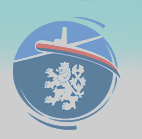 Systém údržby z pohledu zdravého rozumu
Systém údržby malých letadel se opírá o následující pravidla. Jsou ale vždy skutečná nebo je to někdy fikce?
• Držitel TC s nejlepším vědomím aktivně sleduje způsobilost a spolehlivost jeho i 60 let
starých letadel a nezištně stanovuje a upravuje ALI, které pak vydává formou změn MM
části ALS
• Vlastník/provozovatel letadla zcela korektně posoudí, zda má znalosti na to sestavit si
AMP nebo ho zadá CAMO/CAO ke zpracování
• CAMO/CAO dostatečné znalosti, podklady a zkušenosti k tomu, aby zpracovala AMP bez
ohledu na svoje náklady, které pro zpracování vhodného AMP vynaloží
• Jak vlastník/provozovatel, tak CAMO/CAO sestaví vhodný AMP pouze z pohledu zachování
způsobilosti letadla bez ohledu na to, kolik jeho provádění bude stát peněz, času a starostí
• Jakmile se vyskytne v provozu jakékoliv podezření, že něco s letadlem není zcela v
pořádku, vlastník/provozovatel odstaví letadlo z provozu , aniž by uvažoval, jakou ztrátu a
komplikace mu zneschopnění letadla způsobí a kolik bude posouzení závady a případná oprava stát
• Servis/výrobce provádějící opravu ji provede s minimálními náklady a v co nejkratším čase
• Existuje zcela nezávislý a bdělý kontrolní systém na posouzení způsobilosti letadla v
provozu (CAMO/CAO/OP)
• ACAM je prováděn úředníky vysoce znalými problematiky kontrolovaného typu letadla a
specifik provozu konkrétního kontrolovaného v.č.
• Když úředník řekne vlastníkovi „ortel“, tak ten ho vůbec nezpochybní, natož aby na
úředníka dělal nátlak nebo si na něj (jeho představené) všemožně stěžoval
Seminář GA 2021
36
Děkuji za pozornost,ing. Vít Zárybnickýředitel Sekce Technické
Dotazy?
Přivítáme jakékoliv dotazy, náměty a připomínky, můžete nám je posílat na adresy, uvedené níže.  Přímý kontakt s veřejností považujeme zejména v oblasti Pokračující letové způsobilosti a systémů údržby za klíčový. Mezi leteckým lidem koluje spousta informací a zdaleka ne všechny popisují skutečný stav. V dnešní době, přehlcené daty, valícími se ze všech stran, je pak snadné vytvořit si vlastní, ale mylnou představu o dané věci. Proto neváhejte se na nás obrátit, bez letadel nebude letectví, ale ani úřad, a to si tady plně uvědomujeme.

https://www.caa.cz/letadlova-technika/zmena-narizeni-komise-eu-c-1321-2014/nejcastejsi-otazky/

Přeji vám hodně štěstí do nového roku 2021 a ať je zase takový, jako byly ty před rokem 2020.
Seminář GA 2021
37